Le Rapport Flexner
ou les débuts de la médecine moderne
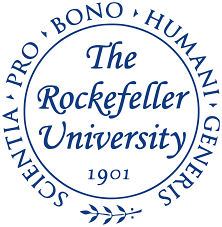 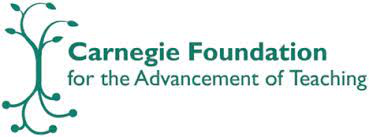 Abraham Flexner
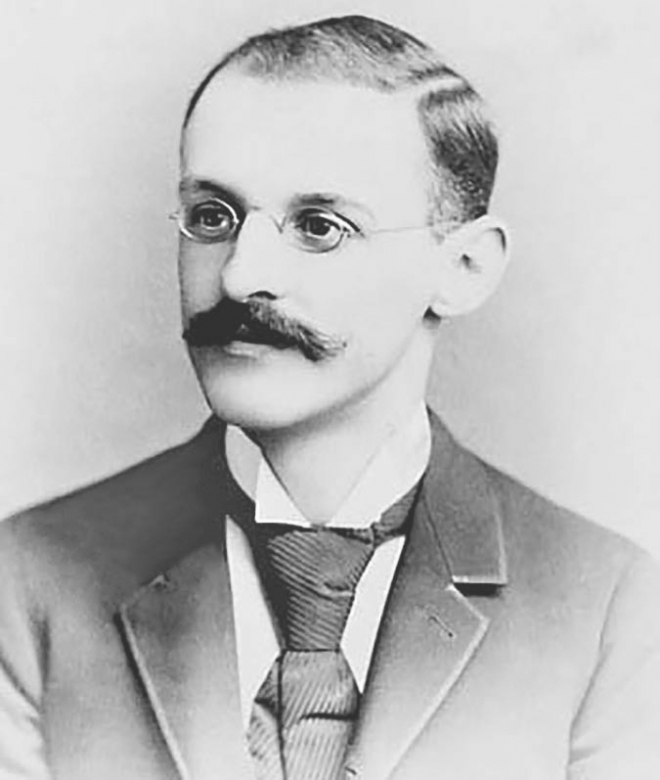 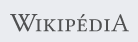 Abraham Flexner (1866-1959) n’était pas médecin mais enseignant et principal de collège durant 19 ans 
à Louisville, Kentucky. 
Flexner enseigna ensuite à Harvard, à l’Université de Berlin puis rejoignit le personnel de la Fondation Carnegie pour la promotion de l'enseignement.
Le Rapport Flexner selon Wikipedia
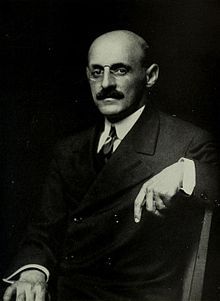 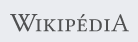 Le Rapport Flexner fut un évènement important dans l’histoire de la médecine américaine et canadienne. 

Il s’agit d’une étude sur les conditions de l’enseignement médical au début des années 1900 qui donna naissance à l’enseignement médical moderne.
Pour l’Institut Carnegie, Flexner étudia la question de l'enseignement médical et rédigea un rapport publié en 1910 intitulé :
« Education médicale aux É.-U. et au Canada », connu aujourd'hui sous le nom de « Rapport Flexner ».
Le Rapport Flexner selon Wikipedia
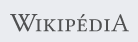 Il conclut après une longue enquête que 98 % des facultés de médecine américaines étaient très loin d'être conformes au normes des facultés européennes : la plupart des médecins américains, en dehors des immigrants déjà formés en Europe, étaient formés de façon très aléatoire dans des conditions approximatives, ce qui ne les empêchait pas de se prétendre « docteur en médecine ».

Après ce rapport, la plupart des écoles de médecine ont été fermées et une réorganisation sérieuse mit en place une norme et un enseignement rigoureux de haut niveau. 
Toutes les écoles de santé qui perdurèrent par la suite (pour les médecins, dentistes, chiropraticiens, ostéopathes, infirmiers, etc.)
se devaient d'être conformes à la nouvelle norme.
Le Rapport Flexner selon Wikipedia
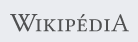 Flexner réalisa d’autres études significatives sur l’éducation incluant une comparaison des universités Américaines, Anglaises et Allemandes. 

Il fonda l’Institut des Études Avancées à Princeton (USA) en 1930 et servit là bas en tant que premier directeur. 
Albert Einstein rejoignit cet institut en 1933.
Abraham Flexner selon le Bulletin des médecins suisses
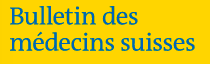 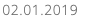 L’année passée (2018), l’accréditation des filières de formation médicale a eu lieu en Suisse (qui se base entre autres sur les Standards de la WFME, «World Federation for Medical Education», partenaire de l’OMS). 
C’est l’occasion de se pencher sur la biographie d’Abraham Flexner (1866 - 1959), scientifique américain de l’éducation, et sur le rapport qu’il a écrit en 1910 au sujet de la formation médicale pour le compte de la Fondation Carnegie pour la promotion de l’enseignement, le «rapport Flexner». 

Le frère aîné d’Abraham, Jacob, a permis à Abraham d’étudier pendant deux petites années à l’Université Johns Hopkins. C’était, à l’époque, la meilleure université américaine, fondée seulement huit ans auparavant.
Repérage de Abraham Flexner par Harvard et par Rockefeller
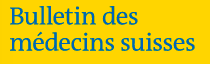 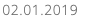 Le président de l’Université de Harvard, Charles W. Eliot, a repéré Abraham Flexner, car il lui recommandait des étudiants particulièrement jeunes et compétents.  
Eliot l’a encouragé à publier ses idées novatrices en matière d’éducation et l’a assisté plus tard (1918) en tant que membre influent du Conseil d’enseignement général de Rockefeller. 

Son frère Simon était devenu directeur du Rockefeller Institute for Medical Research.
Proposition de la Fondation Carnegie 
& effets du rapport Flexner
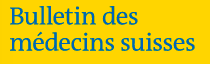 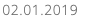 Le président de la Fondation Carnegie, Henry S. Pritchett, a proposé à Abraham Flexner d’écrire le rapport. Les écoles ouvraient leurs portes dans l’espoir de recevoir de l’argent de la Fondation Carnegie permettant des réformes.
Des médecins influents ont contribué à la rédaction du rapport Flexner, en particulier son frère Simon ainsi que William Welch, le premier doyen de la faculté de médecine de l’Université Johns Hopkins.
Le rapport a recommandé de fermer 117 des 148 facultés de médecine en Amérique du Nord et ce dans l’intérêt du bien public. 
La formation ­devait être intégrée aux universités et être basée sur les connaissances scientifiques. 
En 1920, il y avait deux fois moins d’écoles de médecine qu’en 1900.
Repérage de Abraham Flexner par Harvard et par Rockefeller
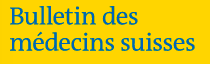 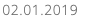 Après cela, Abraham Flexner a travaillé pendant 15 ans pour la Fondation Rockefeller et à partir de 1930, il est devenu le directeur fondateur de l’Institute for Advanced Study de Princeton où il a recruté le célèbre Albert Einstein émigré de l’Allemagne nazie en 1933, ainsi que d’autres scientifiques en fuite.
Aux Etats-Unis, les filières de formation médicale existaient depuis le XVIIIe siècle. Jusqu’au début du XXe siècle, elles étaient peu unifiées. 

Des écoles privées, ­généralement dirigées par cinq à sept médecins et n’ayant aucun lien avec les universités et les hôpitaux, vendaient des cours à des étudiants qui manquaient souvent d’éducation préalable, pour autant qu’ils puissent payer.
La médecine devient une science clinique
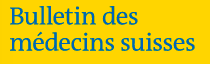 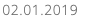 Dans la seconde moitié du XIXe siècle, la médecine a ­réalisé des progrès importants. 

La pratique médicale s’est modifiée de manière durable par la découverte  de bactéries comme agents pathogènes des maladies transmissibles, par de nouveaux moyens de prévention des infections et par l’introduction de divers instruments et techniques de laboratoire pour le diagnostic des mala­dies. 
La médecine est devenue une science clinique. La connaissance dynamique des revues scien­tifiques a remplacé de plus en plus la connaissance ­statique des livres. 
Les sociétés professionnelles médicales se sont affirmées de plus en plus dans la politique professionnelle et scientifique. 
Les hôpitaux ont progressivement perdu leur rôle d’asile pour les pauvres et incurables et sont devenus des lieux de traitement de maladies guérissables.
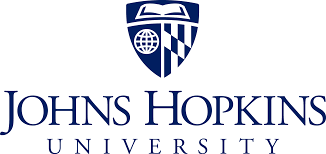 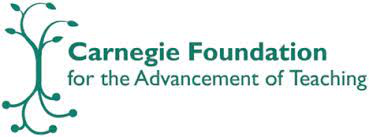 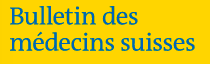 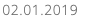 Vers un changement de paradigme médical
En 1876, l’Université Johns Hopkins a créé la première faculté de médecine sur le modèle allemand et a intégré l’hôpital à la faculté de médecine. Elle a joué ­ensuite un rôle de premier plan dans la réforme de l’enseignement médical et a élaboré, avec l’American ­Medical Association (AMA), une étude pilote visant à identifier les éléments clefs d’une réforme destinée aux écoles de médecine de tout le pays. 

De concert avec le Conseil d’éducation médicale de l’AMA, en 1908, la Fondation Carnegie a décidé de mener une étude détaillée sur la formation médicale nord-américaine.
L’impact du rapport Flexner
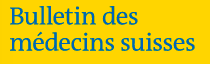 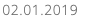 L’impact public du rapport Flexner a été très important. 

Le rapport a connu un retentissement sensationnel dans les médias et le grand public après sa publication. Les reportages publics ont choqué beaucoup de gens. Certaines écoles de médecine ont immédiatement mis en œuvre ses suggestions. D’autres ont fermé. 
Les facultés de médecine américaines ont reçu leur triple mission: clinique, enseignement et recherche. Son rapport a joué un rôle de catalyseur qui a accéléré les réformes déjà initiées au cours des décennies précédentes. Ce rapport est paru à un moment où le public prenait conscience des grandes avancées de la médecine et où la société américaine accueillait favorablement les changements.
Les philanthropes ont changé la médecine.
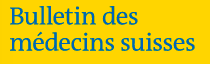 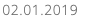 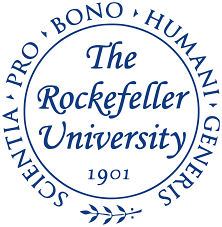 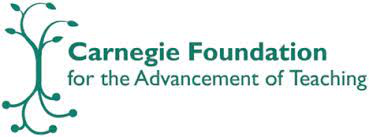 Les grands changements ont été réalisés grâce à la participation de divers acteurs: le soutien institutionnel de l’AMA, d’éminents professeurs, des régulations étatiques, des Fondations Carnegie et Rockefeller, ainsi que l’entêtement et la volonté politique d’Abraham Flexner. 
La Fondation Rockefeller a engagé Abraham Flexner à partir de 1918 en tant que secrétaire de son Conseil d’enseignement général.
Einstein et Flexner
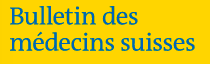 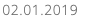 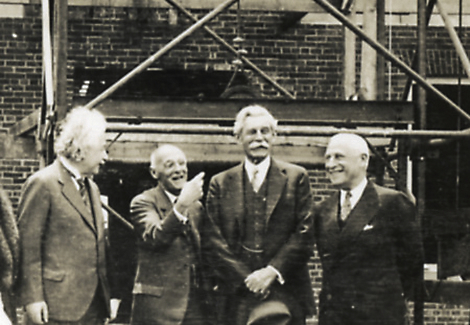 Einstein, Flexner, John R. Hardin et Herbert Maass posant la première pierre à l’Institute for Advanced Study le 22 mai 1939
(l’un des plus prestigieux laboratoires de recherche au monde, à Princeton)
Naissance de la médecine « moderne »
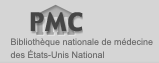 Le rapport Flexner de 1910 a transformé la nature et le processus de l'enseignement médical en Amérique, entraînant l'élimination des écoles privées et l'établissement du modèle biomédical comme référence en matière de formation médicale. 
Cette transformation s'est produite à la suite du rapport, qui a adopté la connaissance scientifique et son avancement comme l'éthos définissant d'un médecin moderne.
Naissance de la médecine « moderne »
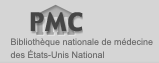 Le rapport Flexner a été adopté comme la définition du modèle académique qui devait caractériser l'enseignement médical américain jusqu'à présent. 
Son succès était surtout assuré par les énormes dons financiers des fondations Rockefeller et Carnegie - ce modèle unique de formation médicale nécessitait des sommes importantes pour soutenir la concentration scientifique en son sein.
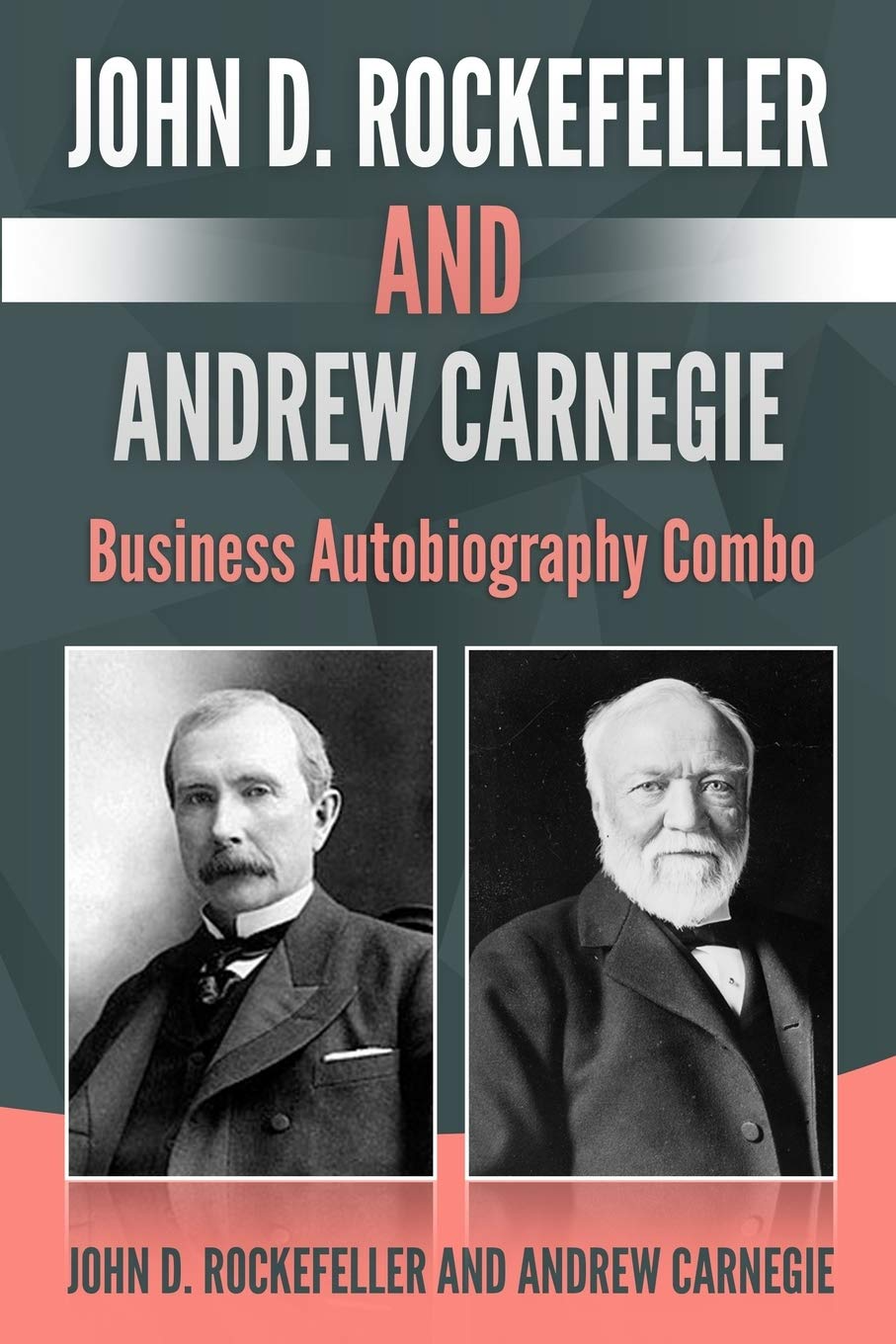 Autobiographie

écrite par 
John D. Rockefeller
&
Andrew Carnegie
En 1909
Andrew Carnegie(1835-1919)Le roi de l’Acier
Il fabrique des locomotives, mais surtout des rails de chemins de fer en un temps record, à une époque où les Etats-Unis regardent vers l'ouest.
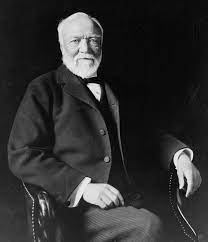 En 1900, à la tête d'une fortune estimée à 480 millions de dollars, 
il vend ses entreprises à JP Morgan, devenant «l'homme le plus riche du monde».
John Davison Rockefeller
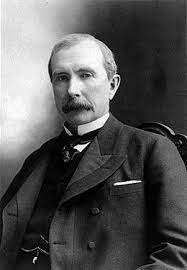 John D. Rockefeller (1839-1937) :
1er milliardaire de l'époque contemporaine, sa famille a été à la tête d'un empire financier durant près de deux siècles en créant Rockefeller & Andrews, qui devient en 1870 la Standard Oil  rebaptisée ensuite Esso, puis ExxonMobil.
Extrait du Rapport Flexner (9 pages)
Formation médicale aux Etats-Unis 
et au Canada

Un rapport 
à la fondation Carnegie 
pour l'avancement de l'enseignement
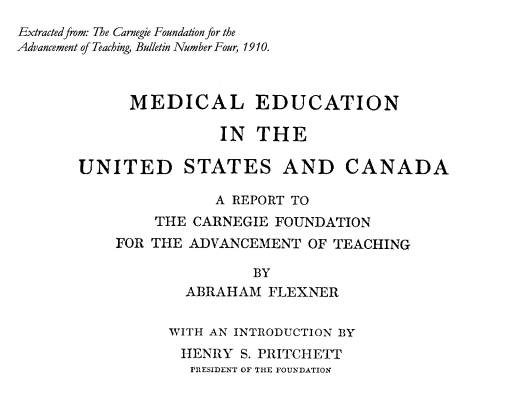 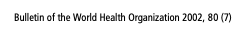 p. 9
En ce qui concerne les États-Unis, l'esquisse ci-dessus prévoit 31 facultés de médecine avec une production annuelle actuelle d'environ 2 000 médecins, c'est-à-dire une promotion moyenne d'environ 70 chacun. Ils sont capables d'en produire 3500.
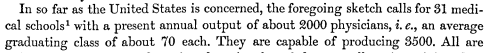 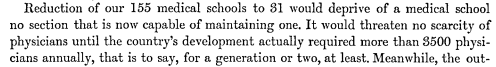 La réduction de nos 165 facultés de médecine à 31 ne priverait d'une faculté de médecine aucune section qui soit aujourd'hui capable d'en maintenir une. Elle ne menacerait aucunement la pénurie de médecins jusqu'à ce que le développement du pays nécessite effectivement plus de 3500 médecins par an, c'est-à-dire pendant une génération ou deux, au moins.
A la recherche du Rapport Flexner COMPLET...
l’url https://www.carnegiefoundation.org/ 
indiqué par l’OMS nous amène à :
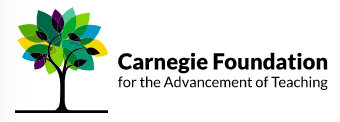 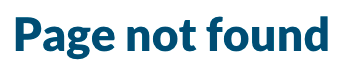 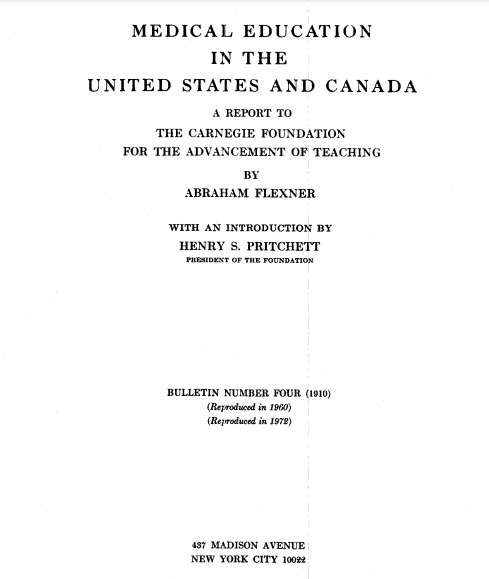 Le Rapport Flexner complet ! (363 pages)
Formation médicale aux Etats-Unis 
et au Canada

Un rapport 
à la fondation Carnegie 
pour l'avancement de l'enseignement

Bulletin n°4
(Reproduit en 1960)
(Reproduit en 1972)
p. 146
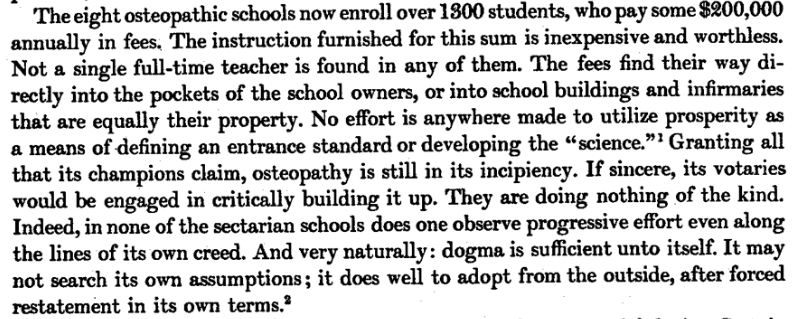 p. 146
Les 8 écoles d'ostéopathie accueillent désormais plus de 1 300 étudiants, qui paient quelque 200 000 dollars par an en frais de scolarité. L'instruction fournie pour cette somme est peu coûteuse et sans valeur. On ne trouve pas un seul enseignant à plein temps dans aucune d'entre eux. Les frais se retrouvent directement dans les poches des propriétaires des écoles, ou dans les bâtiments scolaires et les infirmeries qui sont également leur propriété. Aucun effort n'est fait nulle part pour utiliser la prospérité comme moyen de définir une norme d'entrée ou de développer la "science".
A en croire ses champions, l'ostéopathie n'en est encore qu'à ses balbutiements. S’ils étaient sincères, ses adeptes seraient engagés dans sa construction critique. Ils ne font rien de tel. 
En effet, dans aucune des écoles sectaires on n'observe d'efforts progressistes même dans le sens de son propre credo, Et très naturellement : le dogme se suffit à lui-même. Il ne peut pas rechercher ses propres hypothèses.
"Ce qui est fascinant, c'est à travers la médecine que cette nouvelle forme de société totalitaire est en train de s'installer."
Jacques Attali 1979